Русский язык
6
класс
Повторение пройденного

Как сказать о предметах и их качествах?
Сегодня на уроке мы
Повторим  и закрепим части речи.
Вспомним состав слова.
Поговорим о суффиксах.
Образуем новые слова.
Отгадайте загадку
Ночью он совсем не спит, 
Дом от мышек сторожит,
Молоко из миски пьёт,
 Ну конечно это — …
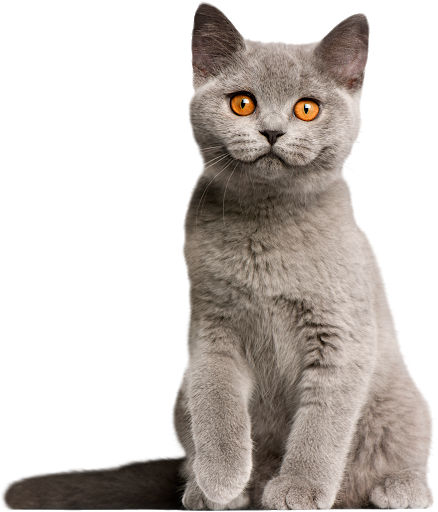 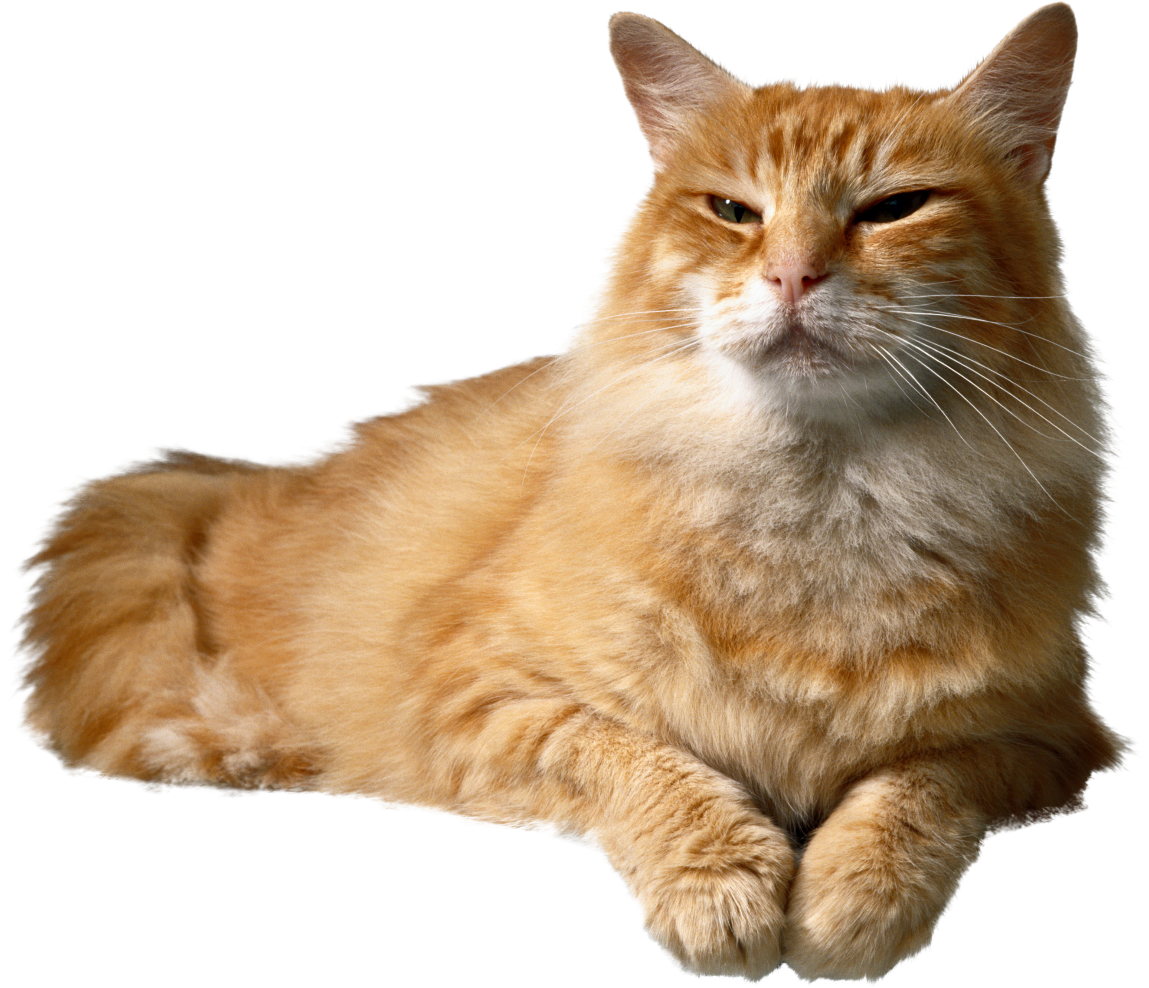 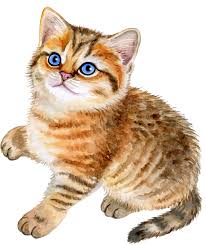 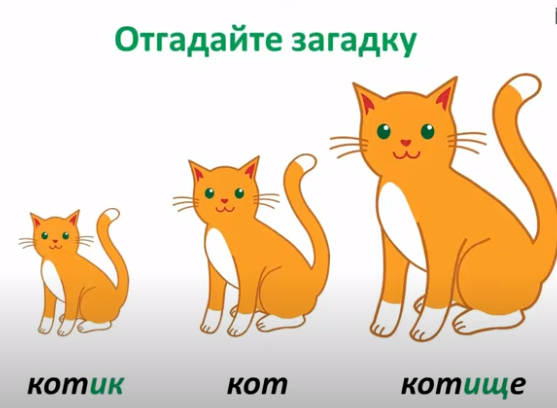 Чем отличаются однокоренные слова
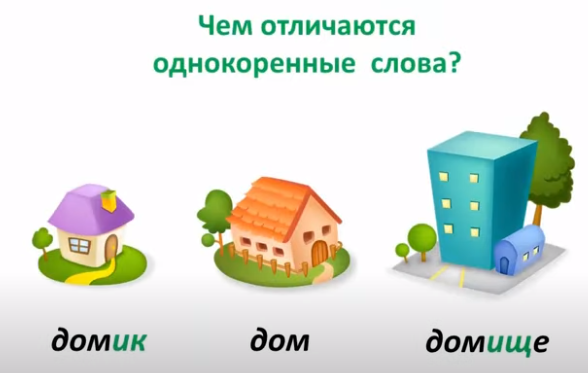 Минута чистописания
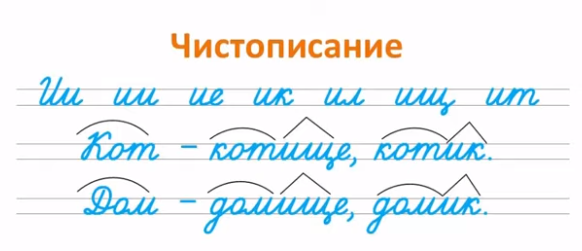 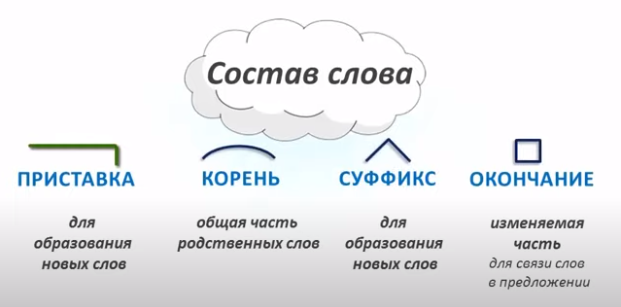 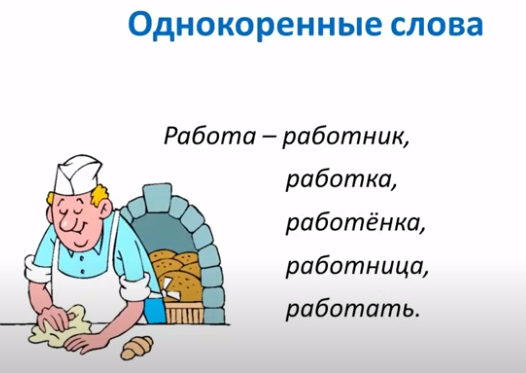 Однокоренные слова
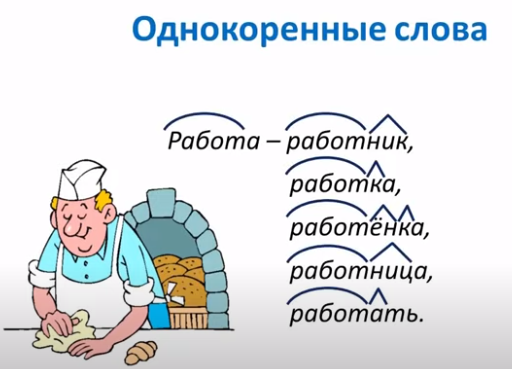 Выделите суффиксы
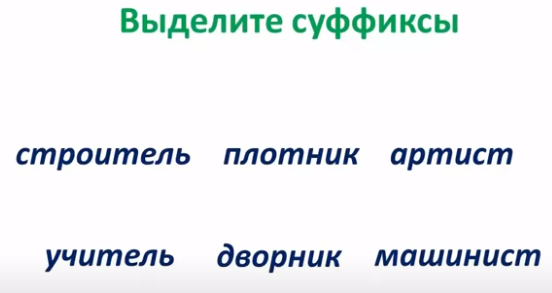 Проверьте!
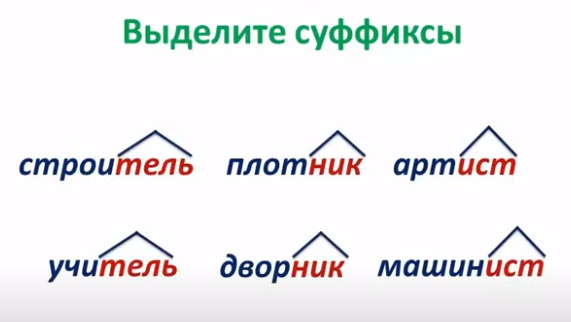 Образуйте имена прилагательные
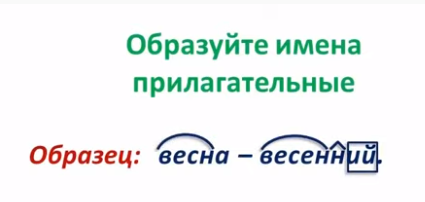 Сон, туман, осень, луна, картина, длина, зима, лето, теннис, журнал.
Сонный, туманный, осенний, лунный, 
картинная, длинная, зимний,
летние, теннисный, журнальный.
Образуйте имена прилагательные
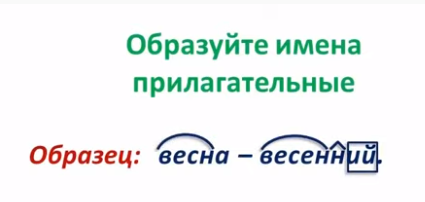 Сон, туман, осень, луна, картина, длина, зима, лето, теннис, журнал.
Сонный, туманный, осенний, лунный, 
картинная, длинная, зимний,
летние, теннисный, журнальный.
Образуйте имена прилагательные
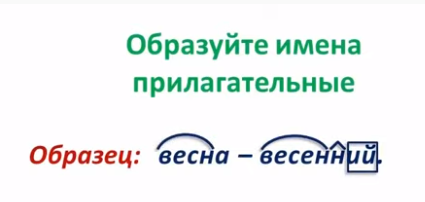 Сон, туман, осень, луна, картина, длина, зима, лето, теннис, журнал.
Сонный, туманный, осенний, лунный, 
картинная, длинная, зимний,
летние, теннисный, журнальный.
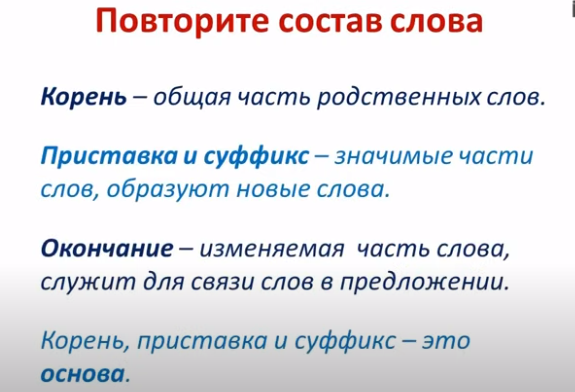 Составим словосочетания
Сонный ученик, туманное утро, осенний день, лунный свет, картинная галерея, длинная юбка, зимний костюм, летние каникулы, теннисный корт, журнальный столик.
Составьте предложения
-Тебе нравится классическая музыка?
- Да, очень. Я люблю слушать музыку Клода Дебюсси «Лунный свет».
- А мне очень нравится произведение Бетховена «Лунная соната».
Русский язык учить легко!
Театр, вокзал, билет, пальто, костюм, телефон, лампочка, автобус, кино, сумка, сетка, метр, кило, консервы, грамм, стол, стул, шкаф, стакан, банка, бул­ка, печенье, помидор, конфеты, магазин и многие другие. 
   Немало русских слов вошло в обычную устную и пись­менную речь (парта, доска, резин­ка, карта, перо, ручка, линейка, циркуль, арифметика, география, спорт, футбол, волейбол, зал, буфет, порт­фель, папка и т. д.).
Игра «Переводчик»
Yaxshi - yomon, foydali – befoyda,  nodon – aqlli, qobiliyatsiz – iste’dotli, rahmdil – jaxldor, nozik – qo‘pol, botir – qo‘rqoq, shod – g‘amgin, unutuvchan – zehnli, qattiq – yumshoq, issiq – sovuq , shirin – achchiq ,  katta – kichik, yupqa – yo‘g‘on, tor – keng, past – baland, qisqa – uzun, yengil – og‘ir.
Игра «Переводчик»
Хороший - плохой, полезный – бесполезный,  глупый – умный, бездарный – талантливый, добрый – злой, нежный – грубый, храбрый – трусливый, весёлый – грустный, забывчивый – внимательный, твёрдый – мягкий, горячий – холодный , сладкий – горький, большой – маленький, тонкий – толстый, узкий – широкий, низкий – высокий, короткий – длинный ,  лёгкий – тяжёлый.
Какие признаки предметов могут обозначать имена прилагательные?
Размер и величину предмета:
высокий стол, широкая лента
Назначение предмета:
спортивный зал, футбольное поле
Внутренние качества:
добрая девочка, жадный мальчик 
Принадлежность предмета:
мамина сумка, лисий хвост
и другие признаки: цвет, запах, вкус, температуру, вес, длину, возраст, материал, количество, время, место нахождения.
Какие признаки предметов могут обозначать имена прилагательные?
Размер и величину предмета:
высокий стол, широкая лента
Назначение предмета:
спортивный зал, футбольное поле
Внутренние качества:
добрая девочка, жадный мальчик 
Принадлежность предмета:
мамина сумка, лисий хвост
и другие признаки: цвет, запах, вкус, температуру, вес, длину, возраст, материал, время, место нахождения.
Какие признаки предметов могут обозначать имена прилагательные?
Размер и величину предмета:
высокий стол, широкая лента
Назначение предмета:
спортивный зал, футбольное поле
Внутренние качества:
добрая девочка, жадный мальчик 
Принадлежность предмета:                 
мамина сумка, лисий хвост
и другие признаки: цвет, запах, вкус, температуру, вес, длину, возраст, материал, время, место нахождения.
Какие признаки предметов могут обозначать имена прилагательные?
Размер и величину предмета:
высокий стол, широкая лента
Назначение предмета:
спортивный зал, футбольное поле
Внутренние качества:
добрая девочка, жадный мальчик 
Принадлежность предмета:
мамина сумка, лисий хвост
и другие признаки: цвет, запах, вкус, температуру, вес, длину, возраст, материал,  время, место нахождения.
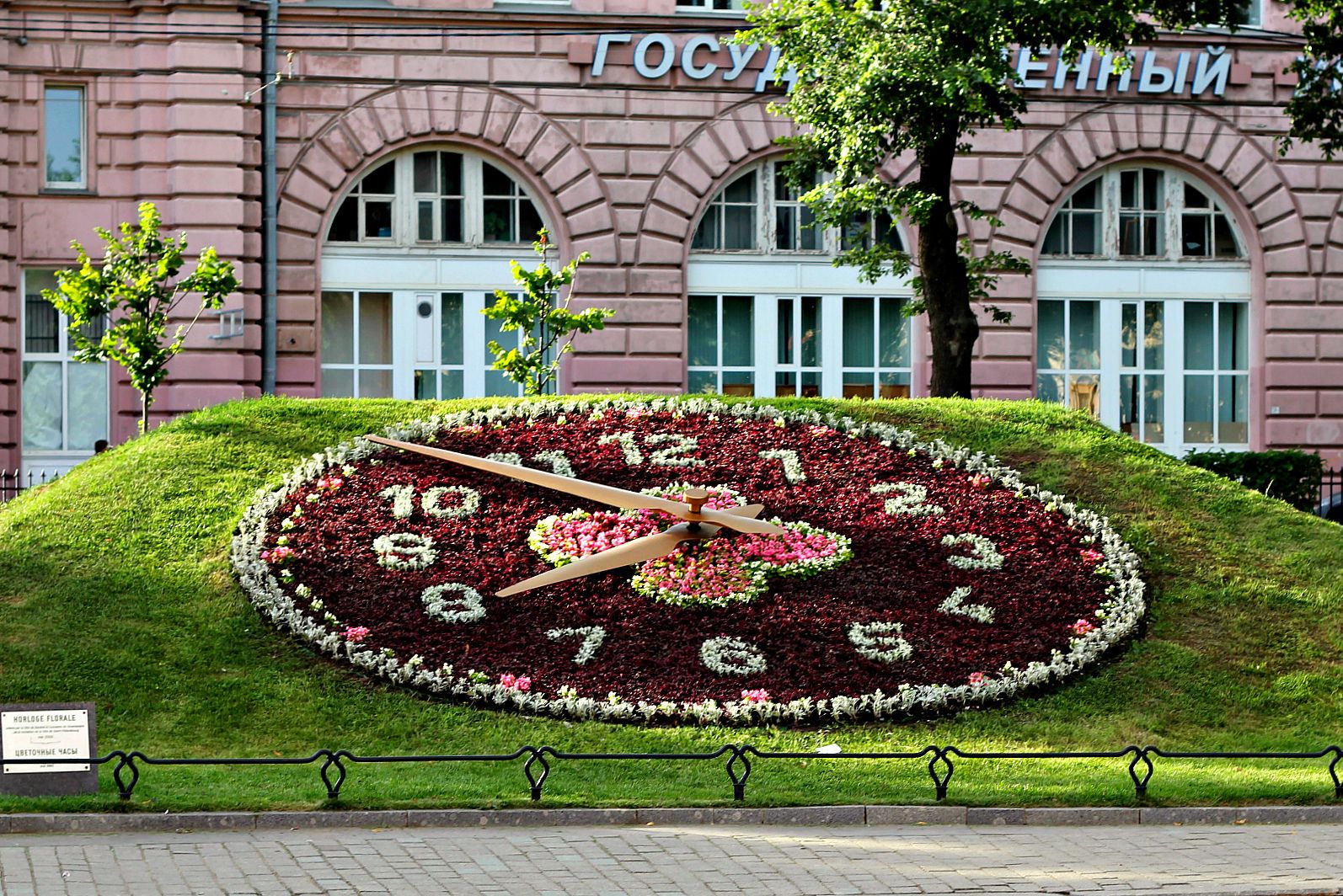 Это интересно
«Очень умный» — не всегда комплимент, «умный очень» — издёвка,
 а «слишком умный» — угроза.
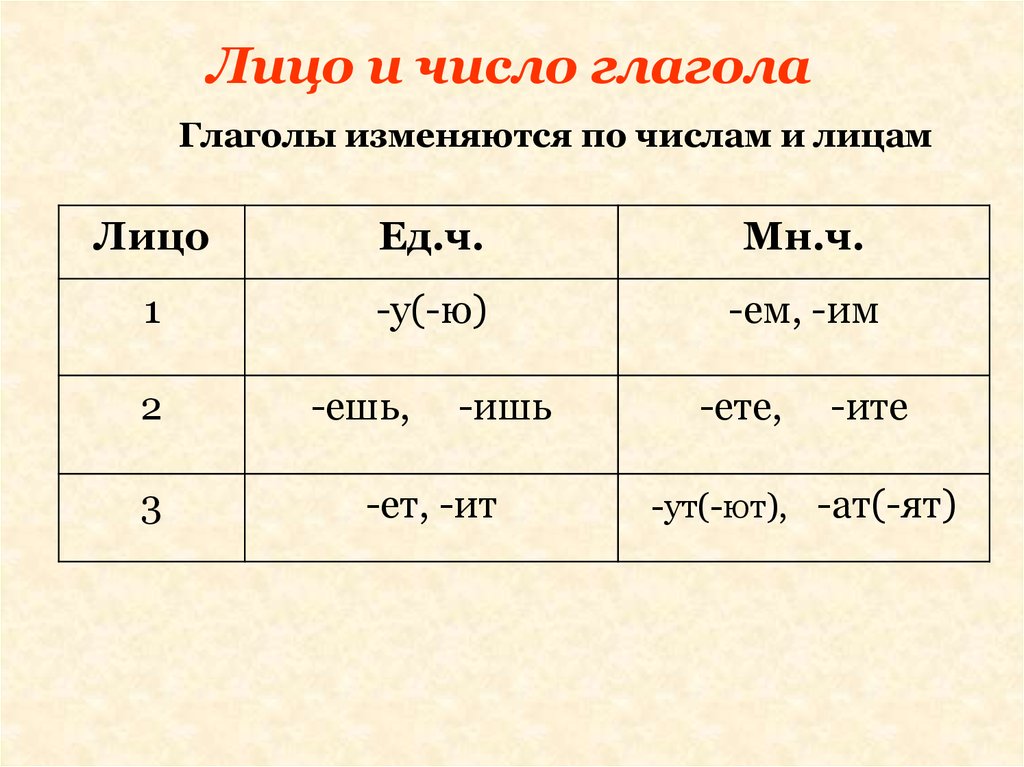 Спряжение- изменение по лицам и числам.
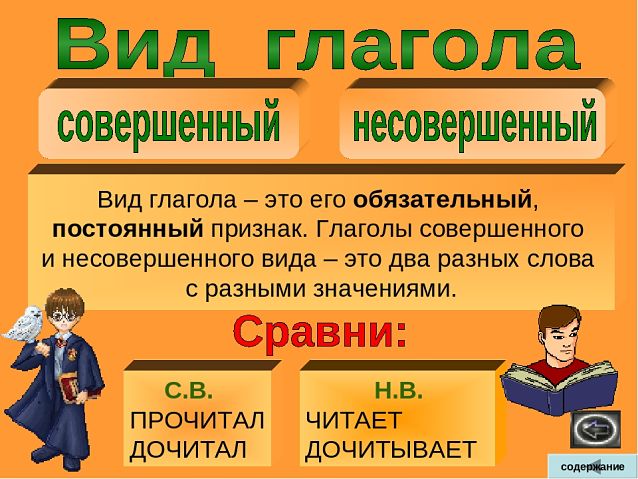 Глаголы совершенного вида (bo‘lishli fe’l) отвечают на вопрос что сделать? Они называют законченное, одноразовое действие.
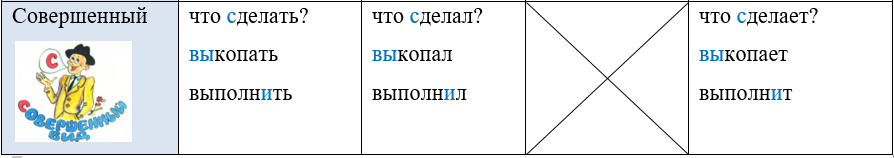 Учим пословицы
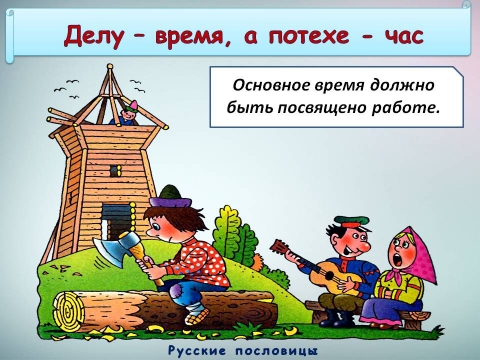 Читать книги.
Учить слова.
Почитать рубрику «С русским языком 
вокруг света».
Сделать проект 
«Папа, мама, я – читающая семья».
Задание для самостоятельного выполнения
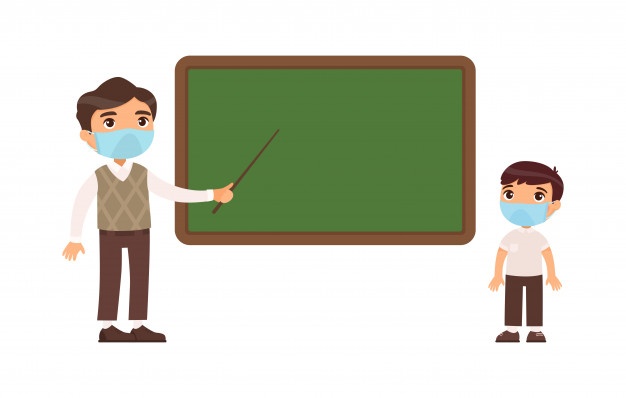 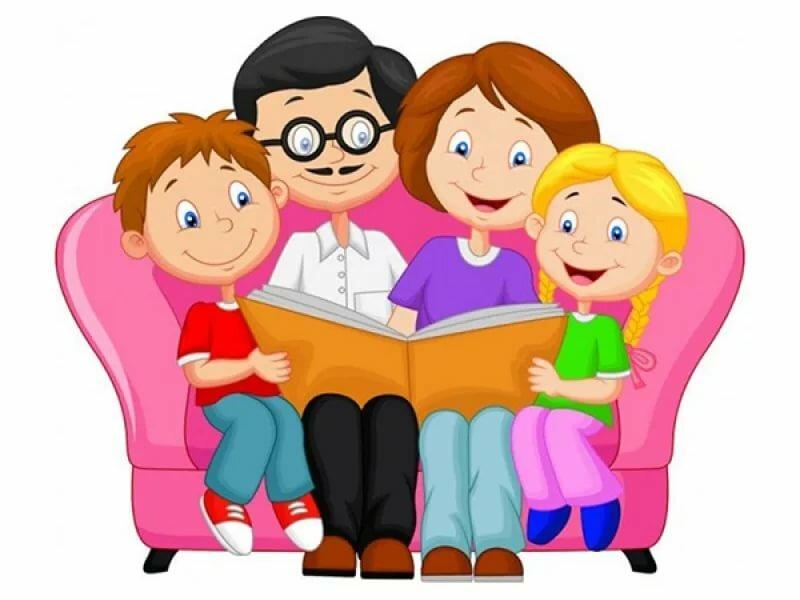